So far
LIGO-G1100863
Matone: An Overview of Control Theory and Digital Signal Processing (5)
1
Digital Signal Processing 3
Digital Filters
An LTI system to frequency select or discriminate
Two classes
Finite-duration impulse response (FIR) Filters
Infinite-duration impulse response (IIR) Filters
LIGO-G1100863
Matone: An Overview of Control Theory and Digital Signal Processing (5)
2
FIR filter
LIGO-G1100863
Matone: An Overview of Control Theory and Digital Signal Processing (5)
3
IIR filter
LIGO-G1100863
Matone: An Overview of Control Theory and Digital Signal Processing (5)
4
FIR filter example: Moving Average (MA)
LIGO-G1100863
Matone: An Overview of Control Theory and Digital Signal Processing (5)
5
To the Z domain
LIGO-G1100863
Matone: An Overview of Control Theory and Digital Signal Processing (5)
6
LIGO-G1100863
Matone: An Overview of Control Theory and Digital Signal Processing (5)
7
MA_example.m
>> a=1; b=[1/2 1/2];
>> zplane(b,a)
LIGO-G1100863
Matone: An Overview of Control Theory and Digital Signal Processing (5)
8
Recall: difference equation and the filter command
LIGO-G1100863
Matone: An Overview of Control Theory and Digital Signal Processing (5)
9
Let’s apply the filter to a data stream
Step function imbedded in noise is shown to the right.
Let’s apply the N=2 moving average filter






>> a=1; 
>> b=[1/2 1/2];
>> y = filter(b, a, x);
MA_example.m
LIGO-G1100863
Matone: An Overview of Control Theory and Digital Signal Processing (5)
10
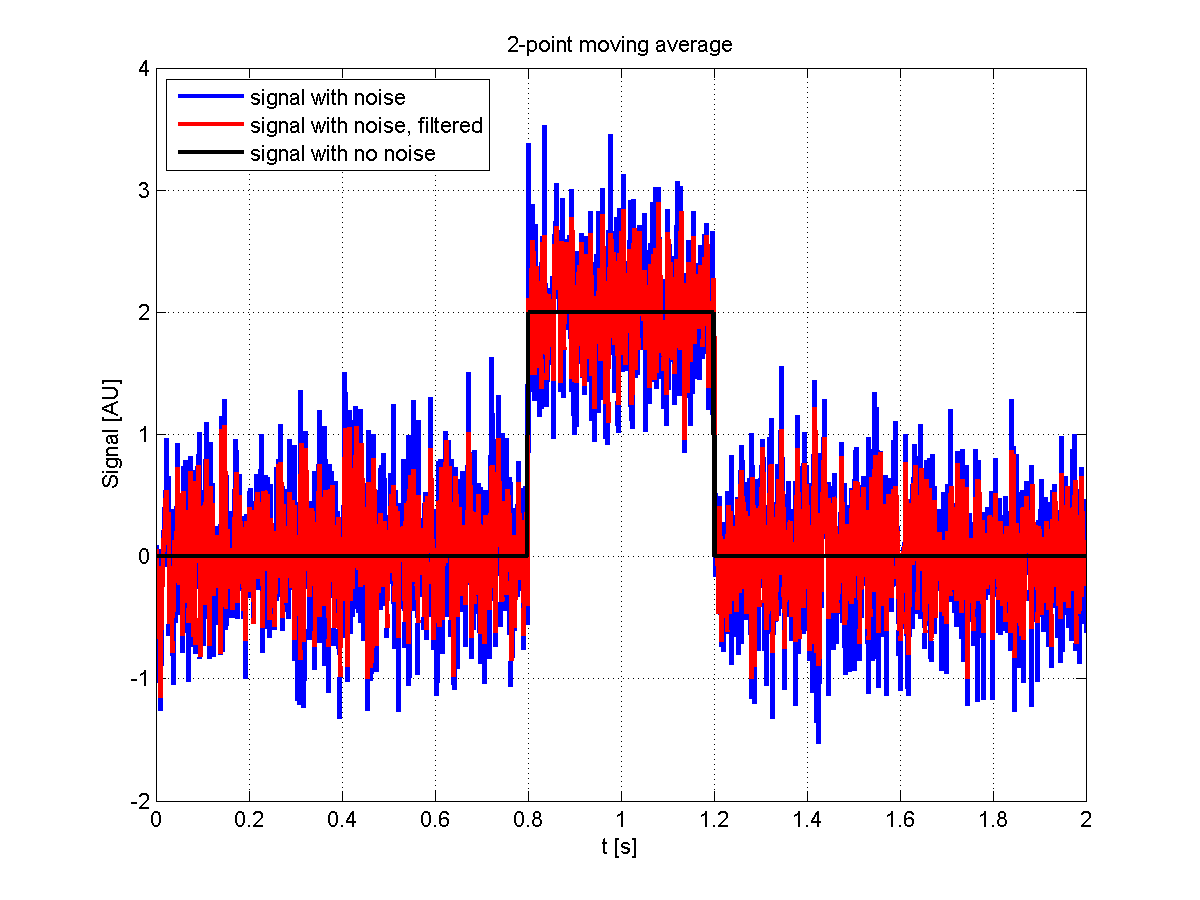 MA_example.m
LIGO-G1100863
Matone: An Overview of Control Theory and Digital Signal Processing (5)
11
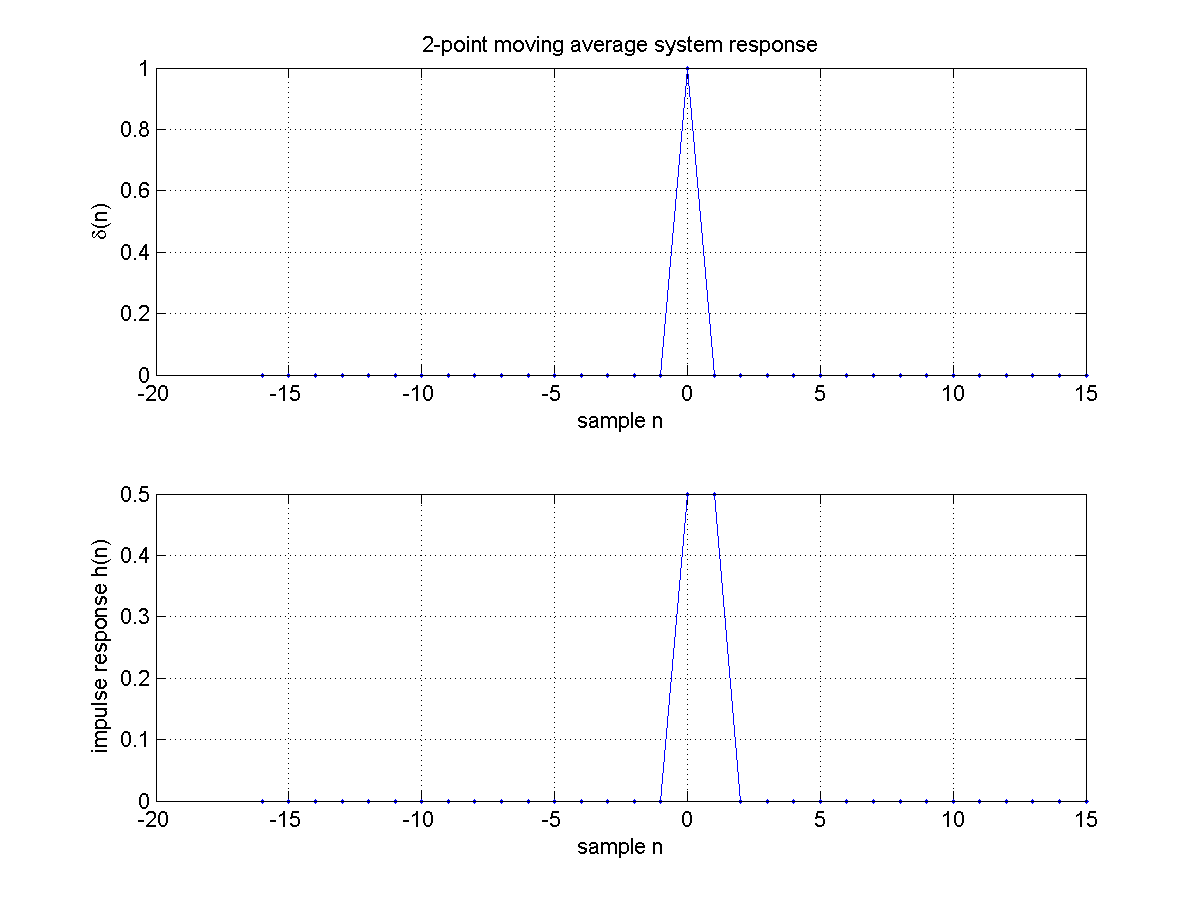 MA_example.m
>> h = filter(b, a, delta)
LIGO-G1100863
Matone: An Overview of Control Theory and Digital Signal Processing (5)
12
LIGO-G1100863
Matone: An Overview of Control Theory and Digital Signal Processing (5)
13
Comparing the filter output with convolution
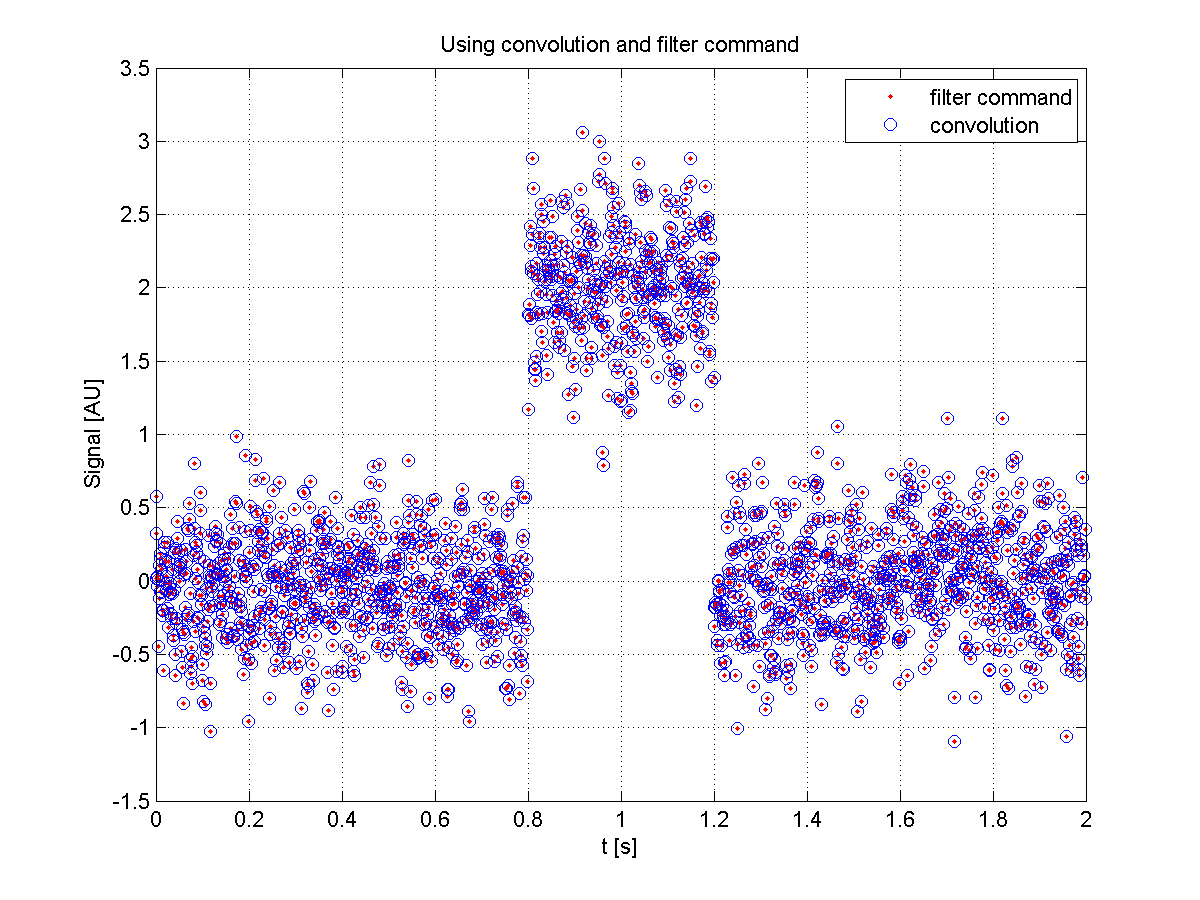 MA_example.m
>> y = conv(x,h,’same’)
LIGO-G1100863
Matone: An Overview of Control Theory and Digital Signal Processing (5)
14
Increasing filter order
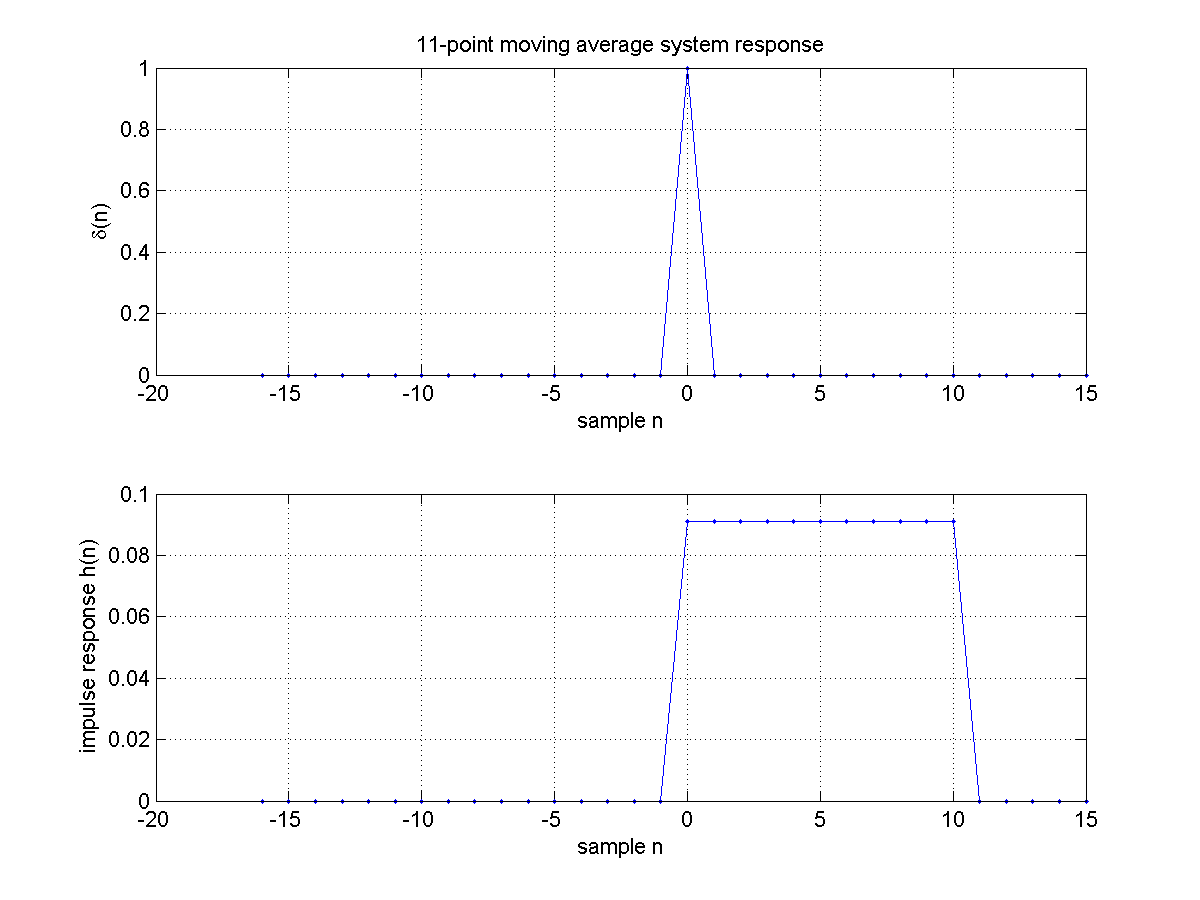 MA_exampleB.m
LIGO-G1100863
Matone: An Overview of Control Theory and Digital Signal Processing (5)
15
Increasing filter order
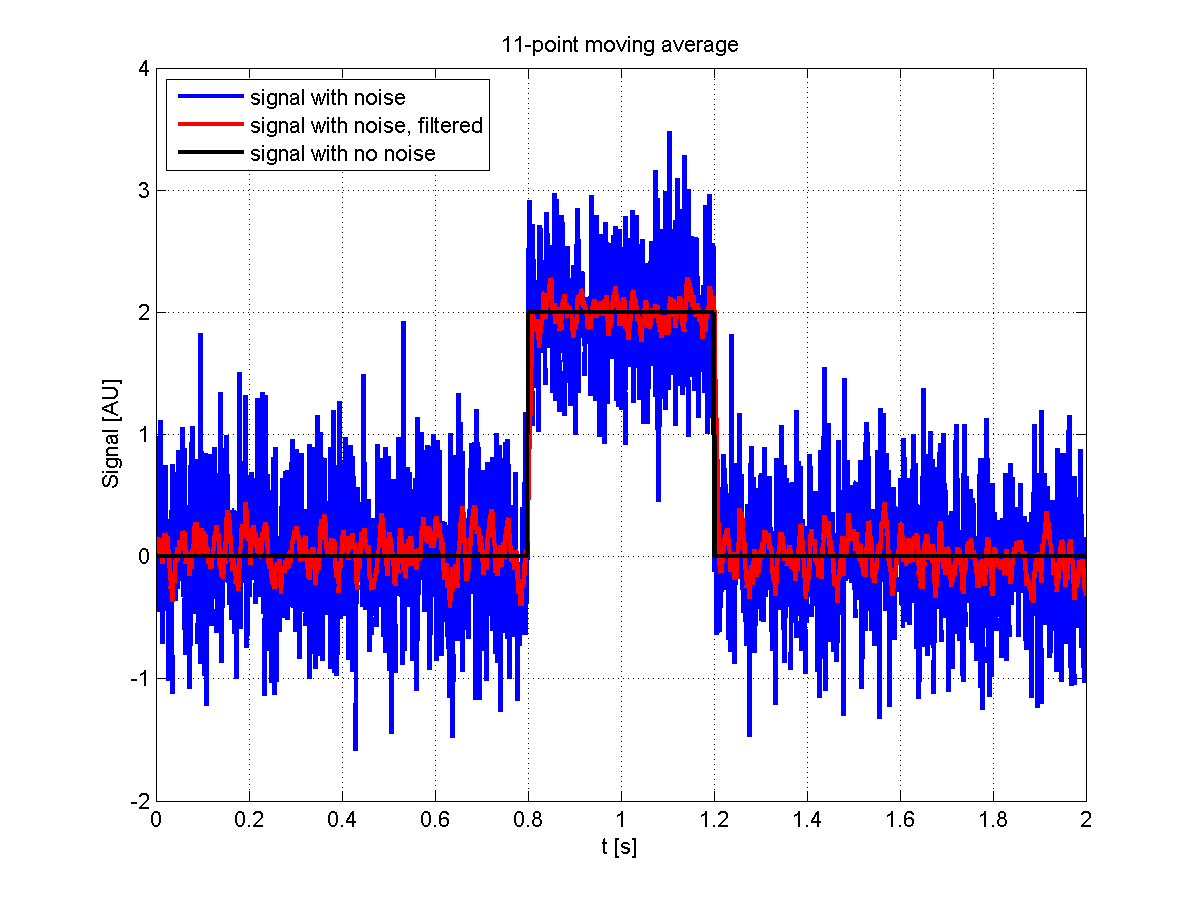 MA_exampleB.m
LIGO-G1100863
Matone: An Overview of Control Theory and Digital Signal Processing (5)
16
Increasing filter order
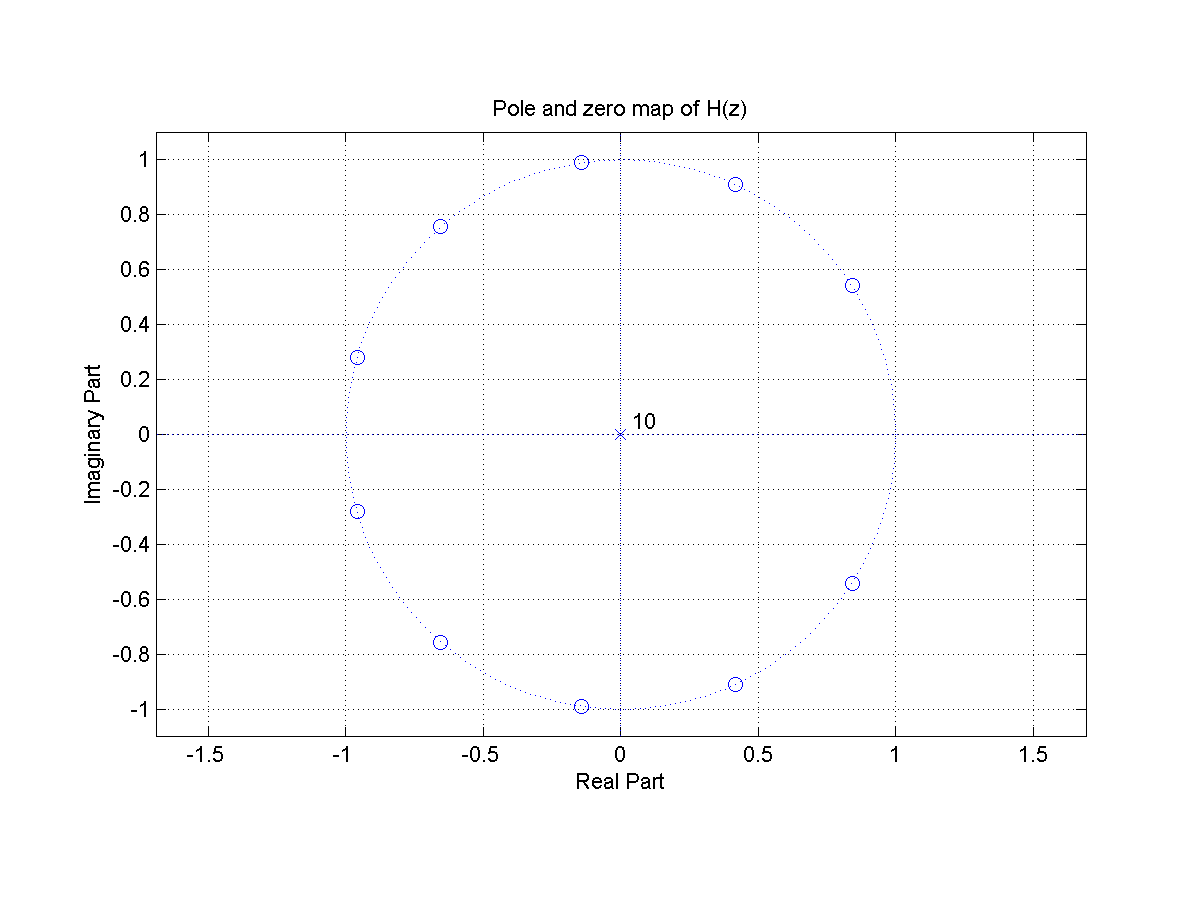 MA_exampleB.m
Matone: An Overview of Control Theory and Digital Signal Processing (5)
LIGO-G1100863
17
Frequency response of moving average filter
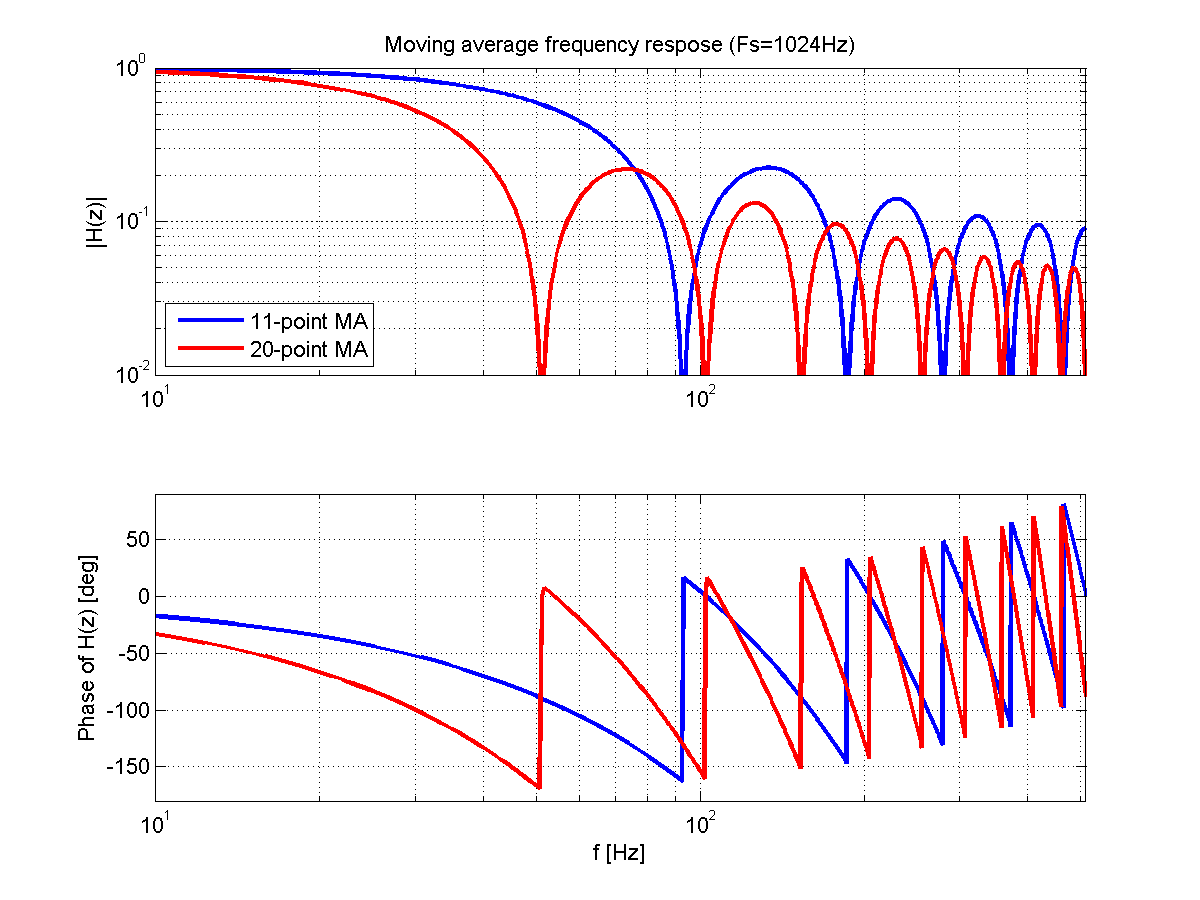 MA_exampleB.m
>> [H, f]= freqz(b,a,1000,Fs)
LIGO-G1100863
Matone: An Overview of Control Theory and Digital Signal Processing (5)
18
Suppression but with phase delay
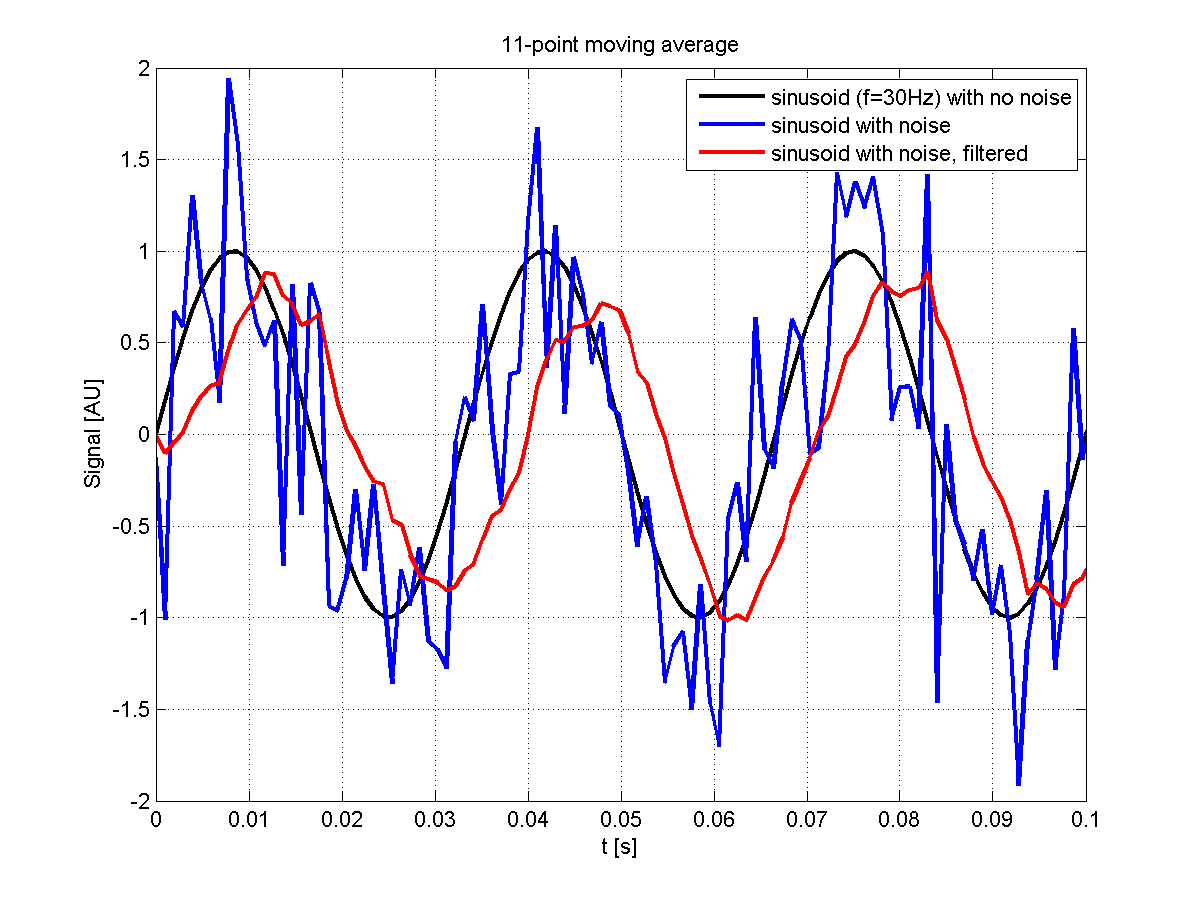 MA_exampleC.m
LIGO-G1100863
Matone: An Overview of Control Theory and Digital Signal Processing (5)
19
Analog-to-digital filter transformation
First, we design an analog filter that satisfies the specifications.
Then we transform it into the digital domain.
Many transformations are available
Impulse invariance
Designed to preserve the shape of the impulse response from analog to digital
Finite difference approximation
Specifically designed to convert a differential equation representation to a difference equation representation
Step invariance
Designed to preserve the shape of the step response
Bilinear transformation
Most popular technique
Preserves the system’s function representation from analog to digital
LIGO-G1100863
Matone: An Overview of Control Theory and Digital Signal Processing (5)
20
Filter stability in the analog and digital domain
Digital domain
(z-plane)
Analog domain
(s-plane)
Region of stability
Poles must have a negative real part
21
LIGO-G1100863
Matone: An Overview of Control Theory and Digital Signal Processing (5)
21
Bilinear transformation
Digital domain
(z-plane)
Analog domain
(s-plane)
Mapping between the two stability regions
22
LIGO-G1100863
Matone: An Overview of Control Theory and Digital Signal Processing (5)
22
Bilinear transformation
Digital domain
(z-plane)
Analog domain
(s-plane)
23
LIGO-G1100863
Matone: An Overview of Control Theory and Digital Signal Processing (5)
23
Transformation example
LIGO-G1100863
Matone: An Overview of Control Theory and Digital Signal Processing (5)
24
Transformation example
bilinearexample.m
LIGO-G1100863
Matone: An Overview of Control Theory and Digital Signal Processing (5)
25
Transformation example
bilinearexample3.m
LIGO-G1100863
Matone: An Overview of Control Theory and Digital Signal Processing (5)
26
Filter Design
Filter specifications
Constraints on the suppression factor
Constraints on the phase response
Constraints on the impulse response
Constraints on the step response
FIR or IIR
Filter order
Typical filters
Low pass, High pass, Band pass and Band stop
LIGO-G1100863
Matone: An Overview of Control Theory and Digital Signal Processing (5)
27
FIR or IIR?
Advantages of FIR filters over IIR
Can be designed to have a “linear phase”. This would “delay” the input signal but would not distort it
Simple to implement
Always stable
Disadvantages 
IIR filters are better in approximating analog systems
For a given magnitude response specification, IIR filters often require much less computation than an equivalent FIR
LIGO-G1100863
Matone: An Overview of Control Theory and Digital Signal Processing (5)
28
Low pass (LP) filter specifications
LP filter
low frequencies pass, high frequencies are attenuated.
Include
target magnitude response
phase response, and 
the allowable deviation for each
Transition band
frequency range from the passband edge frequency to the stopband edge frequency 
Ripples
The filter passband and stopband can contain oscillations, referred to as ripples. Peak-to-peak value, usually expressed in dB.
LIGO-G1100863
Matone: An Overview of Control Theory and Digital Signal Processing (5)
29
High pass (HP) filter specifications
HP filter
High frequencies pass, low frequencies are attenuated.
LIGO-G1100863
Matone: An Overview of Control Theory and Digital Signal Processing (5)
30
Band pass (BP) filter specifications
BP filter
a certain band of frequencies pass while  lower and higher frequencies are attenuated.
LIGO-G1100863
Matone: An Overview of Control Theory and Digital Signal Processing (5)
31
Band stop (BS) filter specifications
BS filter
attenuates a certain band of frequencies and passes all frequencies not within the band.
LIGO-G1100863
Matone: An Overview of Control Theory and Digital Signal Processing (5)
32
A few types of IIR filters
Butterworth
Designed to have as flat a frequency response as possible in the passband 
Chebyshev Type 1
Steeper roll-off but more pass band ripple
Chebyshev Type 2
Steeper roll-off but more stop band ripple
Elliptic
Fastest transition
LIGO-G1100863
Matone: An Overview of Control Theory and Digital Signal Processing (5)
33
Sampling frequency set to 16384 Hz
Filter order set to 10, cutoff set at 1 kHz
Difficult comparison: specifications for each filter can be very different
Comparison
filter_plots.m
LIGO-G1100863
Matone: An Overview of Control Theory and Digital Signal Processing (5)
34
Chebyshev filter has a steeper roll-off with respect to the Butterworth filter
The elliptical filter has the fastest roll-off
Elliptical’s attenuation factor at high frequency is constant, unlike the others.
Elliptical has the least phase delay with respect to the others
Notice: the performance of a FIR window filter of 10th order is also shown. For it to achieve the same performance as the others, the filter order must be increased significantly
Comments
filter_plots.m
LIGO-G1100863
Matone: An Overview of Control Theory and Digital Signal Processing (5)
35
Comments
The Butterworth filter has a flattest response when compared to the others.

There is a trade off
The faster the roll-offs, the greater the ripples
filter_plots.m
LIGO-G1100863
Matone: An Overview of Control Theory and Digital Signal Processing (5)
36
MATLAB’s fdatool
Filter Design and Analysis Tool
Allows you to design (visually) a digital filter
Can export the filter into different formats
Filter coefficients
MATLAB’s transfer function object
…
>> fdatool
LIGO-G1100863
Matone: An Overview of Control Theory and Digital Signal Processing (5)
37
MATLAB’s fdatool
Exporting
Coefficients a, b
Transfer function object Hd
Second-order-sections sos
The system function H(z) can be factored into second-order-sections. The system is then represented as a product of these sections.


Assuming input signal x, the output y:

y = filter(Hd,x)
y = filter(b,a,x)
y = sosfilt(sos,x)
LIGO-G1100863
Matone: An Overview of Control Theory and Digital Signal Processing (5)
38
Sampling: Analog-to-Digital conversion
Transforms analog signal to digital sequence
Main components of an A/D converter
Encoder
C/D
Quantizer
LIGO-G1100863
Matone: An Overview of Control Theory and Digital Signal Processing (5)
39
Sampling: Analog-to-Digital conversion
Transforms analog signal to digital sequence
Main components of an A/D converter
Encoder
C/D
Quantizer
Quantizer: maps continuous range of possible amplitudes into a discrete set of amplitudes
LIGO-G1100863
Matone: An Overview of Control Theory and Digital Signal Processing (5)
40
Sampling: Analog-to-Digital conversion
Transforms analog signal to digital sequence
Main components of an A/D converter
Encoder
C/D
Quantizer
Encoder: produces a sequence of binary codewords
LIGO-G1100863
Matone: An Overview of Control Theory and Digital Signal Processing (5)
41
Sampling: Analog-to-Digital conversion
Anti-aliasing filter
Signals in physical systems will never be exactly bandlimited, aliasing can occur
(Analog) lowpass at the Nyquist frequency.
This minimizes signal energy above the Nyquist frequency, minimizing aliasing
C/D
AA
LIGO-G1100863
Matone: An Overview of Control Theory and Digital Signal Processing (5)
42
Sampling: Analog-to-Digital conversion
Anti-aliasing filter
Signals in physical systems will never be exactly bandlimited, aliasing can occur
Analog lowpass filter that minimizes signal energy above the Nyquist frequency
C/D
AA
LIGO-G1100863
Matone: An Overview of Control Theory and Digital Signal Processing (5)
43
And back: Digital-to-Analog conversion
Two steps involved
Conversion to rectangular pulses
Pulses cause multiple harmonics above the Nyquist frequency
This excess noise is reduced with an (analog) low pass filter (or reconstruction filter)
LP filter
Convert to impulses
LIGO-G1100863
Matone: An Overview of Control Theory and Digital Signal Processing (5)
44
Thank You!!
LIGO-G1100863
Matone: An Overview of Control Theory and Digital Signal Processing (5)
45